HUG 2 & Delivery Model evaluations
Supplier engagement event x/06/2023
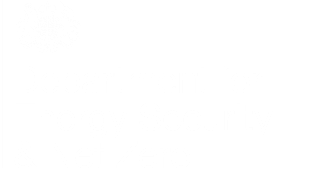 HUG2 and Delivery Model evaluations
This contract (approx. £1.08million) includes two separate evaluations
HUG2 evaluation (approx. £950k) :
Process evaluation
Impact evaluation 
Support for an internal Cost Benefit Analysis 
A smaller and separate evaluation of the Delivery Model (approx. £130k): 
Process
Impact 
VfM assessment 
It is expected that the workload is distributed proportionately between the two relative to the size of expected budgets, with HUG2 being significantly larger in scope.
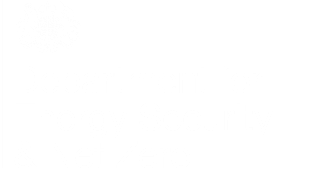 Policy context- HUG 2
Home Upgrade Grant (HUG) is a £2.5bn grant scheme which funds Local Authorities to deliver energy efficiency measures and low carbon heating to homes with poor energy efficiency and low income who are not connected to the gas grid. 
HUG is in it’s second phase- HUG2 
Successor to the Green Homes Grant Local Authority Delivery scheme (LAD) which informed the design of HUG
Eligibility criteria:
Low energy efficiency (those with Energy Efficiency Rating (EER) Band D, E, F and G
Low income (household income below £31,000 a year)
Off the gas grid
Available to home owners, private landlords and social landlords
Private landlords must contribute 1/3 of the costs of upgrades
Social landlords must contribute ½ of the costs of upgrades
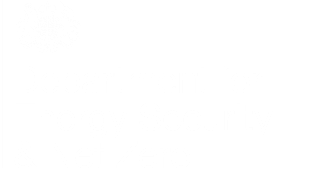 Policy context- SHDF & Delivery model
The Social Housing Decarbonisation Fund (SHDF) provides funding to Local Authorities for the installation of energy efficiency measures and low carbon technologies in social housing in England
SHDF has taken a waved approach to delivery, currently in Wave 2.1
Unlike previous iterations of the schemes, both HUG2 and Social Housing Decarbonisation Fund (SHDF) Wave 2.1 use the Delivery Model of delivery which uses:
A Delivery Agent to facilitate the delivery of scheme benefits 
A Delivery Partner to support and monitor the delivery of Local Authority and Social Housing Landlord projects (known as the Delivery Model):
The Delivery Model is a novel delivery approach for DESNZ’s retrofit policies and will be important to evaluate the effectiveness of this approach
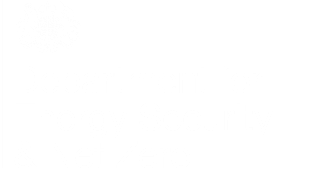 Policy context- Delivery model
Expected benefits of using the Delivery Model:
Supporting delivery HUG and SHDF KPIs and objectives 
Lessons learned to inform different models of retrofit delivery 
Ability to deliver high profile Net Zero schemes (HUG and SHDF) within the constraints of current funding allocations 
Standardisation of processes between the two schemes
Overcoming grant administration challenges experienced on previous DESNZ Net Zero Schemes 
Improved experience for grant recipients
Coordination across contracts 
Sharing of expertise and lessons learned between DESNZ
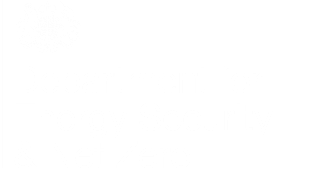 HUG 2 evaluation
Process evaluation: to assemble and systematically analyse data on stakeholder scheme participation, scheme delivery mechanisms and stakeholder experience, to effectively describe:
•	The scheme’s progress and achievements against its intended output goals;
•	The effectiveness of the intervention in achieving these outputs against DESNZ’s expectations;
•	The lessons learned in delivery for DESNZ and other stakeholders;
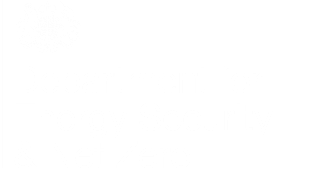 HUG 2 evaluation
2. Impact evaluation: to assess whether the intended impacts occurred for the target populations, and the extent to which these can be attributed to the scheme
Reduced energy consumption for households
Reduced carbon emissions for households
Bill savings for households
Reduced Fuel Poverty for households
Growth of the domestic energy efficiency retrofit market  
Improved physical and mental health for households
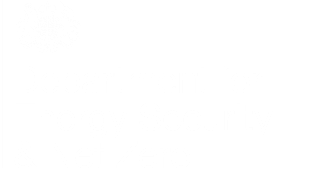 HUG2 evaluation
3. Support for internal cost benefit analysis: DESNZ will be conducting an internal Cost Benefit analysis (CBA) that is outside the scope of this contract. 

The winning supplier, however, will be expected to work with DESNZ economists to support the internal CBA, through the development and communication of analysis from relevant impacts in the impact evaluation
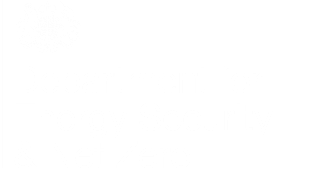 Data collection
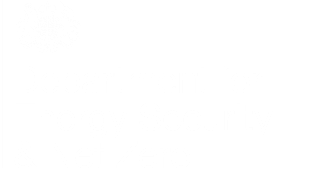 Delivery model evaluation
Process evaluation to identify how the delivery model supported delivery of HUG and SHDF at the key stages of pre-, during and post-installation
2. Impact evaluation to assess: 
the contribution of the delivery model
how effectively the model has overcome challenges faced by previous schemes
the extent to which the DA and DP fulfilled its requirements: 
the enablers and barriers for the delivery model to support effective scheme delivery, 
The extent to which it has contributed to the sharing of knowledge, experience, expertise and lessons learned across SHDF and HUG.
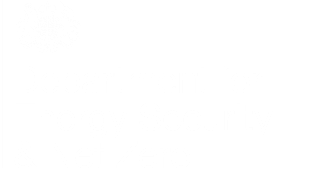 Delivery model evaluation
3. Value for money assessment of the extent to which the delivery model has been an efficient and effective use of public money.
Limited and proportionate to the size of the contract 
The key expected benefits of the delivery model are non-monetisable, so DESNZ suggest a qualitative Value for Money (VfM) assessment
Qualitative benefits that will be investigated include: 
Lessons learned to inform the next stages of retrofit delivery (including whether the DA contract value was realistic given the actual resource required using monitoring data from the DA and DP)
Improved scheme experience for scheme beneficiaries (e.g. more support with projects)
Expertise of the DA and DP compared to that of DESNZ staff
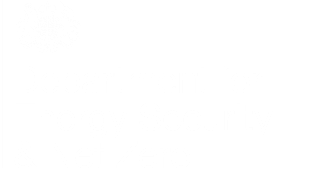 Data collection
The delivery model evaluation will conduct primary research with:
The funding organisation with ultimate oversight (DESNZ) 
The contracted DA for the two schemes
The contracted DP for the two schemes 
DESNZ suggest 3 waves of focus groups:
September 2023 on the delivery of the DA and DP prior to installations
June 2024, on the delivery of the DA and DP during installations, 
September 2025 (after closure of HUG2 and end of SHDF Wave 2.1): on the delivery of the DA and DP post-installations and during scheme closure.
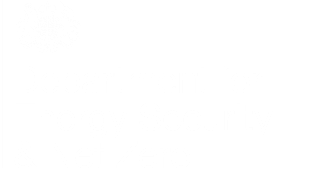 Secondary data- HUG 2 & Delivery Model
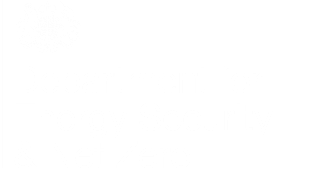 HUG 2 & Delivery Model key outputs
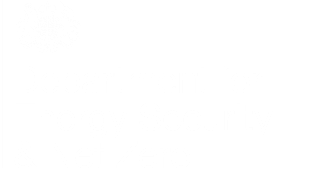 NEED Data analysis
DESNZ reserves the right to commission an analysis of NEED data to complement the impact evaluation analysis and bidders will be asked to price for this
NEED data provides meter consumption estimates for around 94% of total dwellings in England and Wales and can be accessed within DESNZ. 
However, there is a two-year lag before NEED data becomes available, so this would not be possible until 2027. 
Because of this DESNZ requires that an impact analysis is conducted prior to this with an output in 2025.
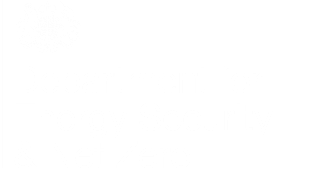 Suggested distribution of workload
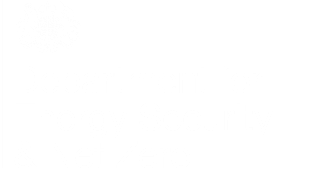